CHy Progress Toward WIGOSImplementation
Harry F. Lins
President, WMO Commission for Hydrology
ICG-WIGOS-5, Geneva, January, 2016
WMO; Climate and Water Department
Accomplishments since ICG-WIGOS-4
Informed Cg-17 of CHy proposal to develop WHOS as
	the CHy contribution to WIGOS

	Congress welcomed the effort and urged the president 
	of CHy to continue guiding WHOS to full implementation

 	Congress urged the promotion of WHOS among NHSs 
	and the hydrological community
Implemented Phase 1 of WHOS in August 2015	
Map interface with links to those NHSs that make their near real-time and historical stage and discharge data available online
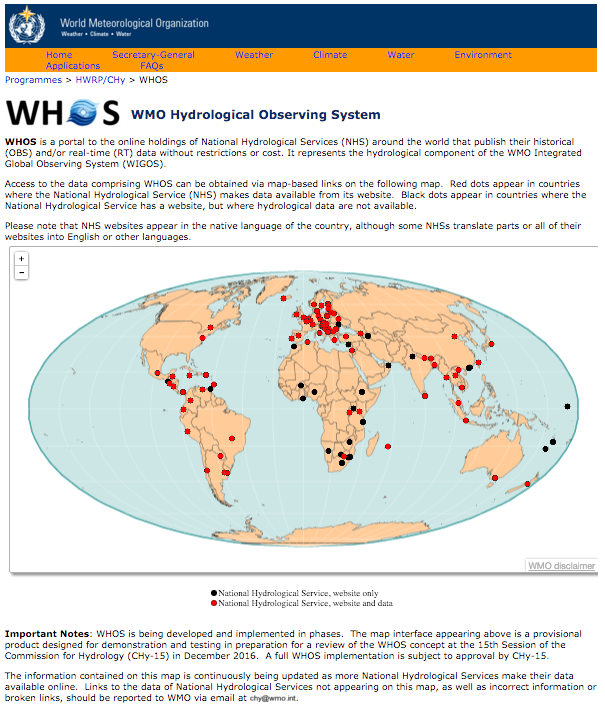 http://www.wmo.int/pages/prog/hwrp/chy/whos/index.php
WMO Hydrological Observing System (WHOS)
Phase 1 --  WorldWide Map Portal
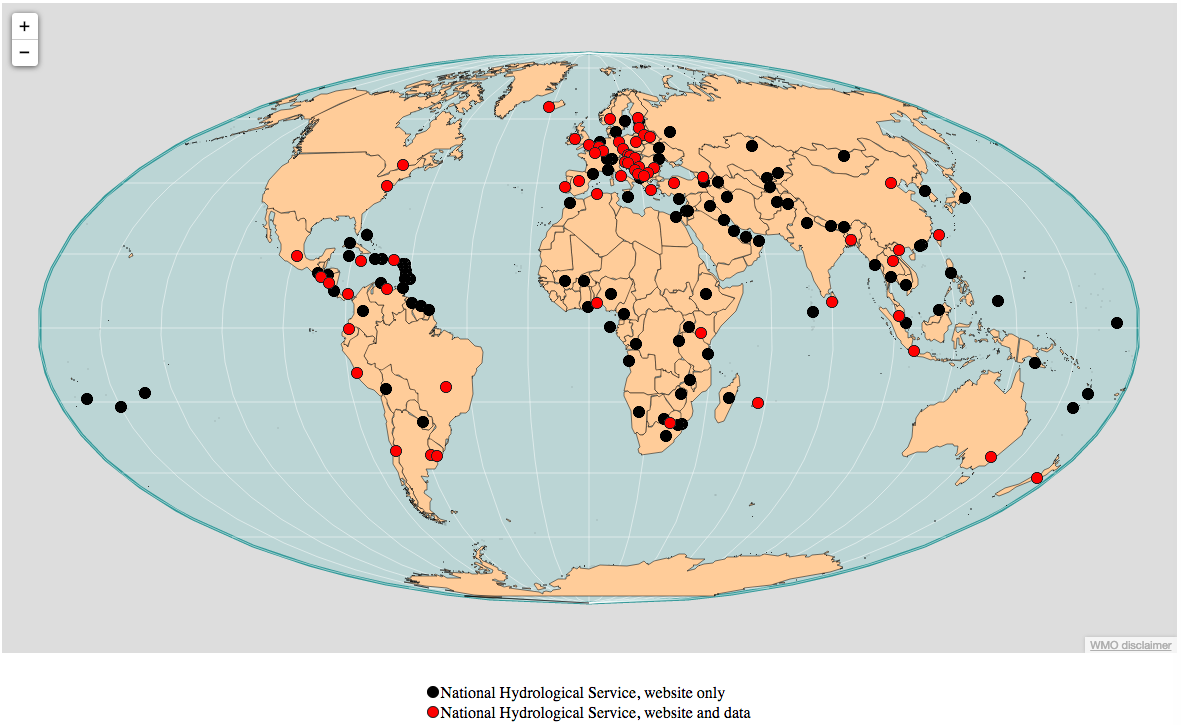 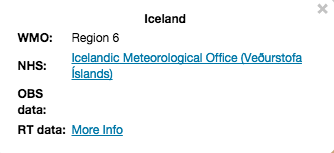 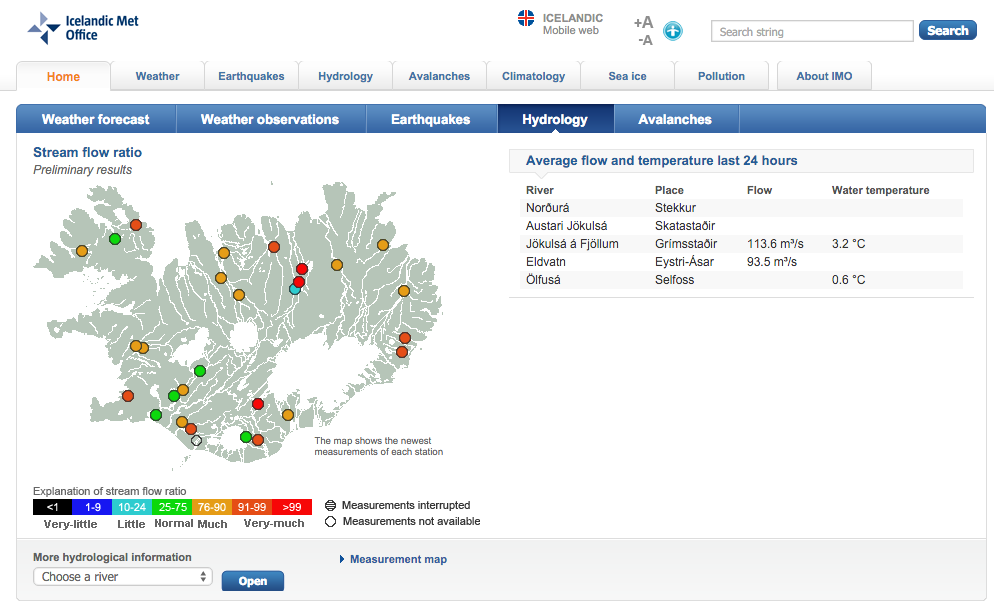 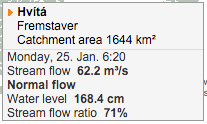 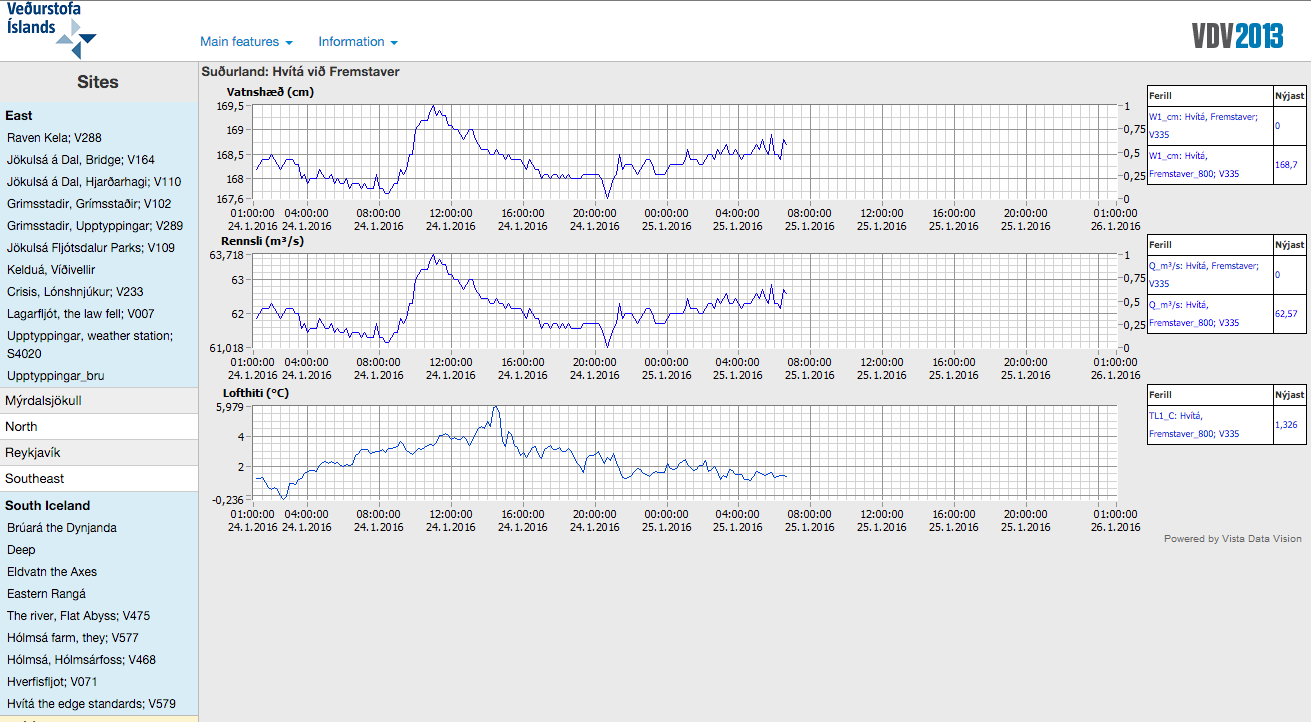 6
Plans for 2016
Continued develop of Phase II
A fully WIGOS-WIS compliant services-oriented 	framework linking hydrologic data providers and users 	through a hydrologic information system enabling data 	registration, data discovery, and data access.
Regional prototypes currently being developed for 	Arctic HYCOS, La Plata basin in South America, and . .
Beta version for CHy-15 review and endorsement (Nov 	2016) Initial implementation for EC approval (June 2018)
Issues
No critical issues at this time, but . . .
The big unknown is how the Commission, at CHy-15,  	to all that has been proposed, developed, and 	implemented thus far, particularly with respect to the 	Phase II prototypes that will be presented during the 	session.
Concern is that as we move increasingly toward a WIS 	compliant interoperable system, NHSs will be strongly 	encouraged to move toward both WIGOS and WIS 	implementation, and many Services will find this difficult.
Thank you for your attention
Harry F. Lins
President, Commission for Hydrology
+1-571-218-5077
chy.president@gmail.com